MATEMATIKA
5- sinf
MAVZU: TO‘G‘RI BURCHAKLI PARALLELEPIPED VA KUB
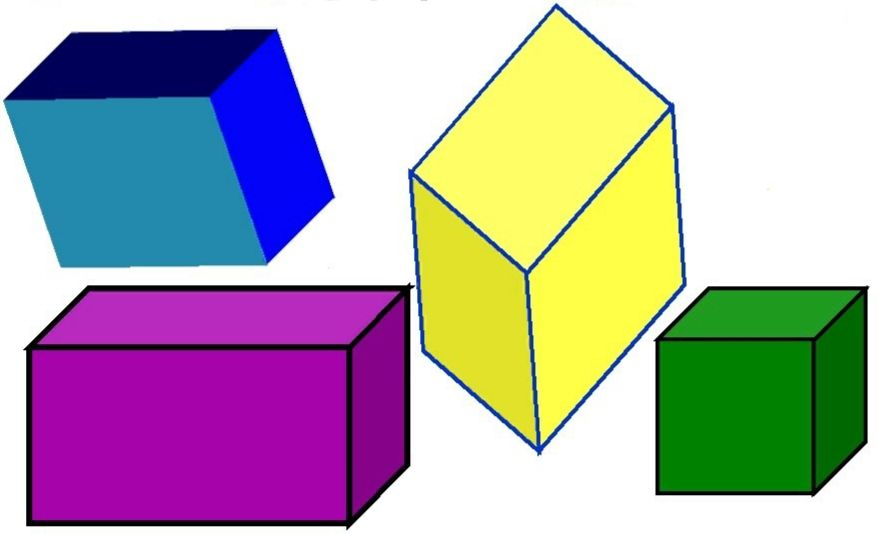 To‘g‘ri burchakli parallelepiped
To‘g‘ri burchakli parallelepiped
Parallelepiped
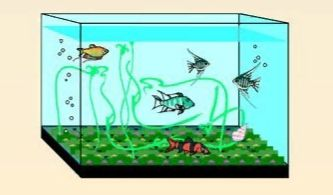 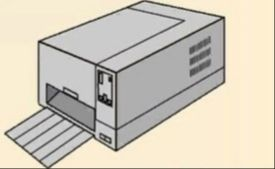 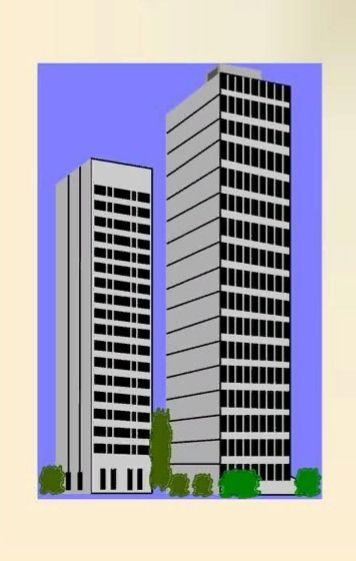 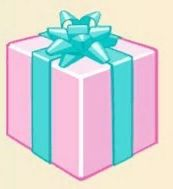 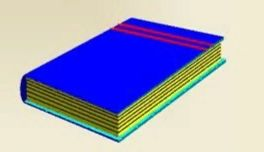 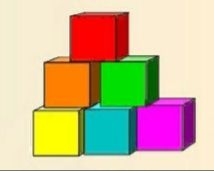 To‘g‘ri burchakli parallelepiped
A, B, C, D, E, F, G, H nuqtalar - uchlari
F
G
•
•
AB, BC, CD, AD, EF, FG, GH, EH,  BF, CG, AE, DH
kesmalar - qirralari
E
H
•
•
B
•
•
C
ABCD, EFGH, ABFE, BFGC,  DCGH, AEHD
to‘g‘ri
to‘rtburchaklar - yoqlari
•
A
•
D
8 ta uchi, 12 ta qirrasi va 6 ta yog‘i bor.
Sirtining yuzi va uzunligini topish:
To‘g‘ri burchakli parallelepiped sirtining yuzi uning barcha yoqlari yuzlarining yig‘indisidan iborat bo‘ladi.O‘lchamlari a – eni, b – bo‘yi,c – balandligi bo‘lgan sirtining yuzi:
F
G
•
•
E
H
•
•
B
•
•
C
S = 2(ab + bc + ac)
S = 2ab + 2bc + 2ac
b
bo‘yi
balandligi
c
a
•
•
To‘g‘ri burchakli parallelepipedning qirralari uzunliklari yig‘indisi:
A
D
eni
L = 4(a + b + c)
L = 4a + 4b + 4c
KUB
Hamma qirralari teng bo‘lgan to‘g‘ri burchakli parallelepiped kub deb ataladi. Kubning hamma yoqlari kvadratlardan iborat.
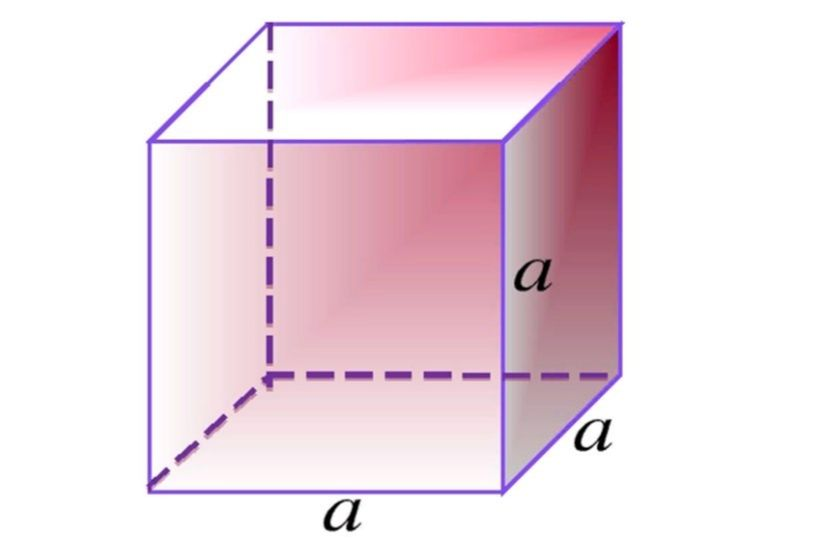 Qirrasi a bo‘lgan kub sirtining yuzi esa :
S=6a²
L=12a
Qirrasi a bo‘lgan kub qirralarining uzunliklari yig‘indisi :
243 - masala
Eni 24 cm, bo‘yi 32 cm va balandligi 18 cm bo‘lgan to‘g‘ri burchakli parallelepipedning qirralari simdan yasaldi. Buning uchun qancha sim ishlatilgan?
Yechish:
Berilgan:
Formula:
L=4(a + b + c)

L=4a + 4b + 4c
a=24 cm
L= 4(24 + 32 + 18) = 4 · 74 = 296 cm
b=32 cm
c=18 cm
Topish kerak: To‘g‘ri burchakli parallelepiped uchun qancha sim ishlatilgan?
Javob: 296 cm  sim ishlatilgan.
244 - masala
Qutini rasmda tasvirlangandek qilib bog‘lash uchun kamida qancha ip kerak bo‘ladi?
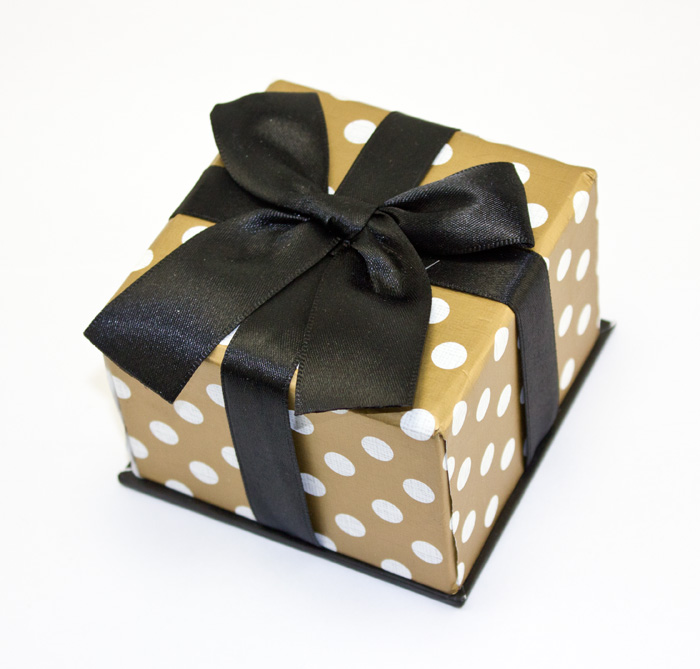 160 mm
Berilgan :
4c = 4 · 160 mm
2a = 2 · 320 mm
320 mm
2b = 2 · 580 mm
580 mm
244 cm
4 · 160  + 2 · 320 + 2 · 580 = 640 + 640  + 1160 = 2440 mm =
L=
Javob : Qutini bog‘lash uchun kamida 244 cm ip kerak.
245 - masala
To‘g‘ri burchakli parallelepipedning o‘lchamlari a, b va c bo‘lsa, uning qirralari uzunliklari yig‘indisining hisoblash formulasini yozing.
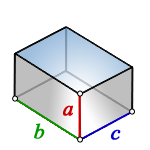 L = 4(a + b + c)
L = 4a + 4b + 4c
Mustaqil bajarish  uchun topshiriqlar:
Darslikning 62 – betidagi 
247 -, 248 – masalalarni bajarish.
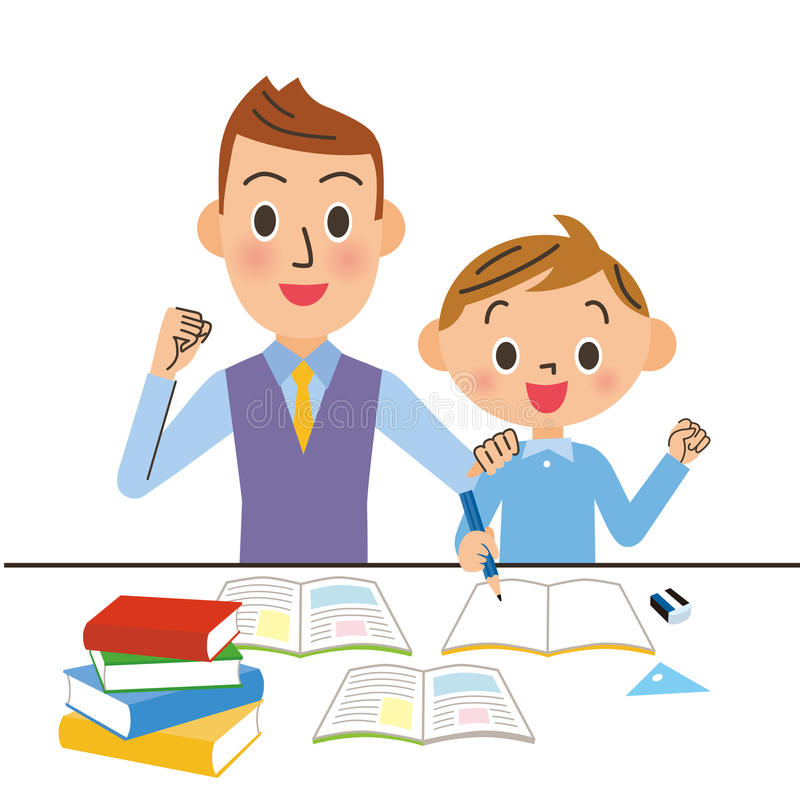 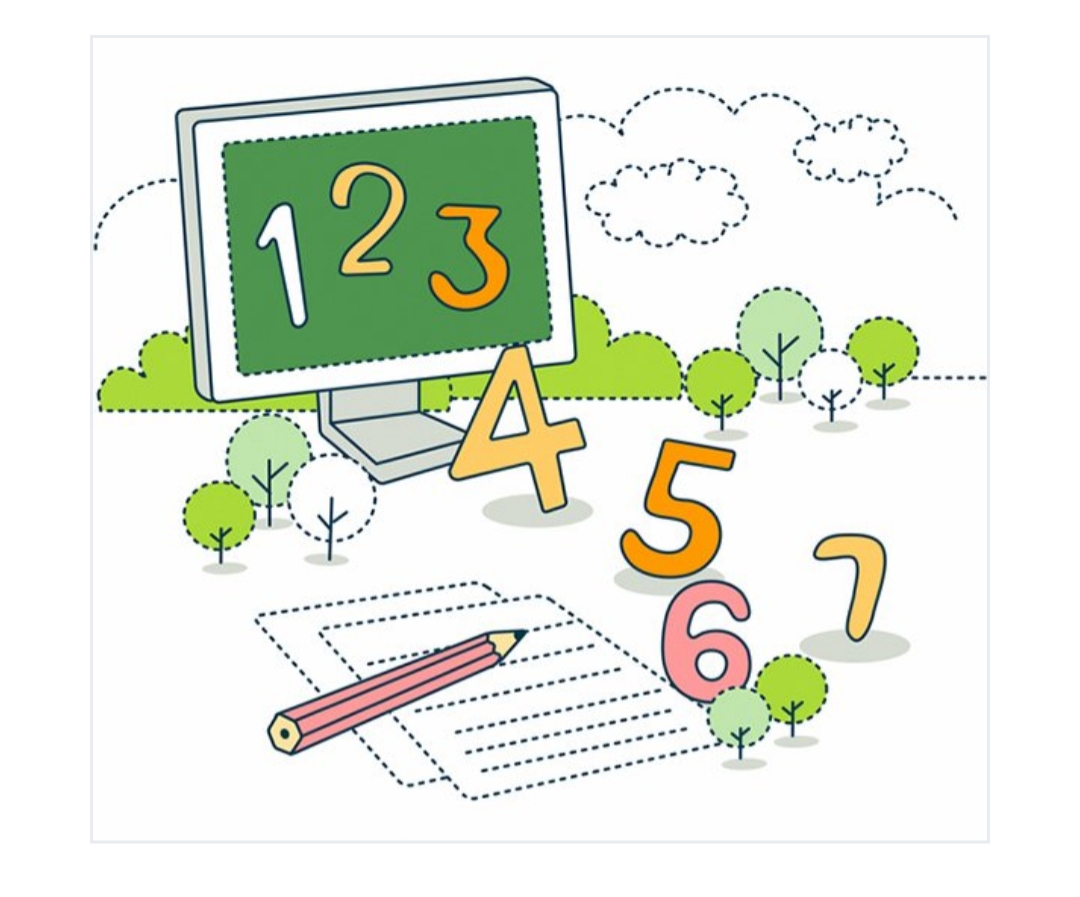